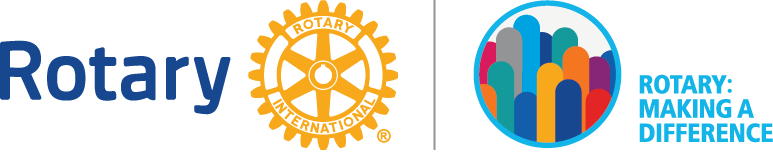 2017-20181st Intercity Area 1 – 15 & 31Membership 				                                    DG.Dr.Peera Farmpiboon                                        		11 November 2017
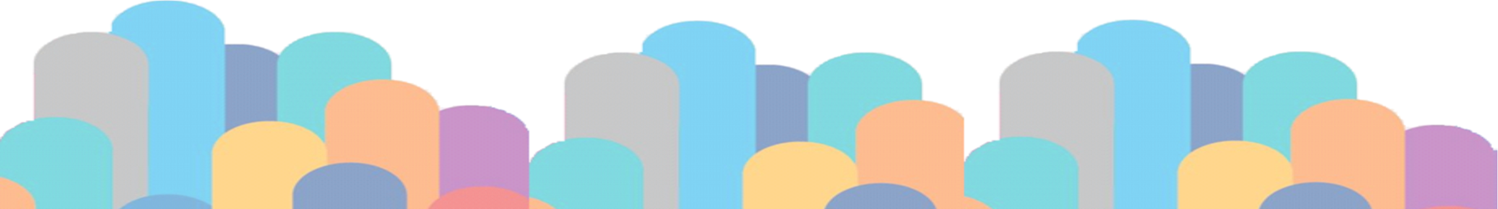 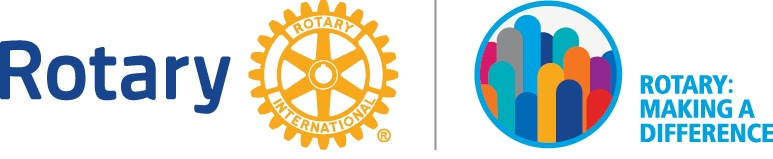 ฝ่ายพัฒนาสมาชิกภาพ 
ภาค 3330 โรตารีสากล ปีบริหาร 2560-61
เป้าหมายปีนี้ คืออะไร
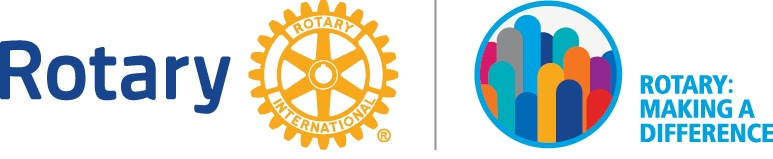 เพิ่มสมาชิกสุทธิ 12 %    จาก 2,381 คน (1 กค. 2560) เป็น  2,678 คน (30 มิย. 2561)     +297 คน
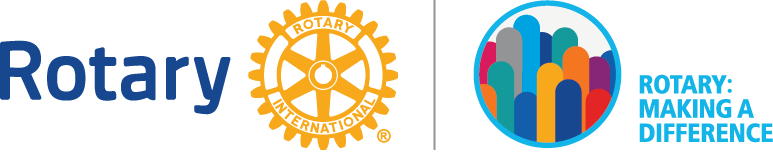 SUPPORT AND STRENGTHEN CLUBS
ข้อมูลจาก Rotary Club Central as at 10 Nov. 2017
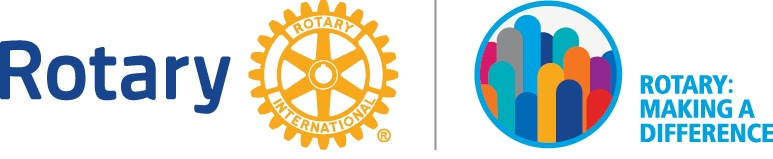 ยกระดับสโมสรให้มีขนาดใหญ่ขึ้น และเหลือสโมสรที่มีสมาชิกต่ำกว่า 10 คนน้อยที่สุด
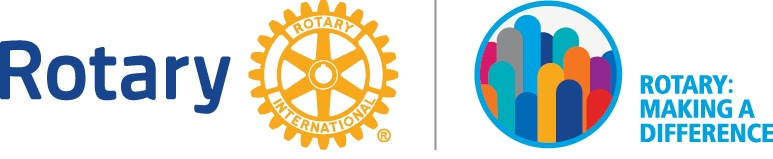 เพิ่มสัดส่วนสมาชิกสุภาพสตรีให้มากขึ้นจาก 37.2%เป็น 39.2%
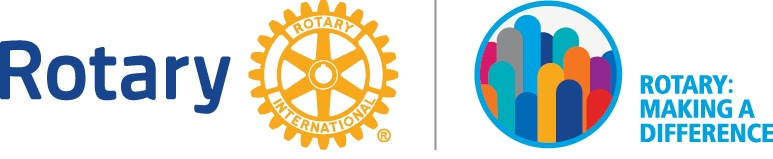 ณ วันนี้ เราเดินไปถึงไหนแล้ว
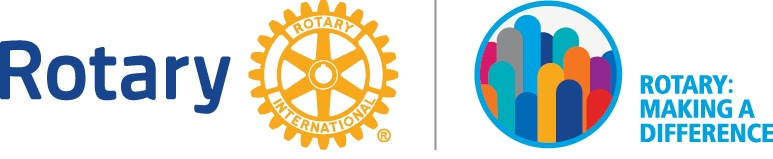 เพิ่มสมาชิกสุทธิ 12 %     2,678 คน     +297 คน	     จำนวนสโมสร      102 สโมสรเริ่มต้น    1 กค. 2560	    2,381 คน	 	   15 สค. 2560           2,401 คน	+20	   	     1 กย. 2560	      2,411 คน	+10 	     1 ตค. 2560	      2,423 คน	+12	     1 พย. 2560           2,425 คน        +2      	     1 ธค. 2560            2,456 คน	+31              ปัจจุบัน 23 มค.2561  2,468คน +12   เพิ่ม +153  ลด - 72  เพิ่มสุทธิ   + 87
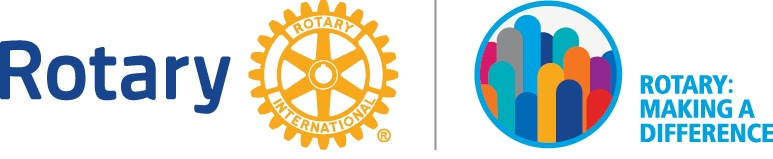 เป้าหมายเพิ่มสมาชิกสุทธิ 15 %     2,697 คน     +316 คนจำนวนสโมสร  101 สโมสร			ปัจจุบัน  16 มค. 2561   เพิ่ม +160      ลด  - 73       		      				จำนวนสมาชิก      2,468 คน   +87 คนจำนวนสโมสร   101 สโมสร
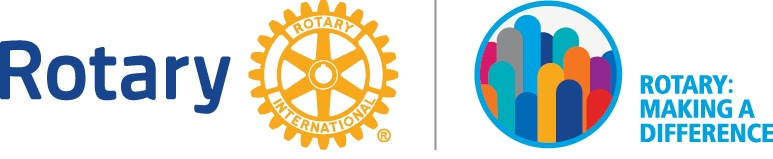 สร.อีคลับ3330     	จาก  5  +13 = 18สร.เพชรสุพรรณ  	จาก 23  +9  =  32สร.พลอยราชบุรี  	จาก 43  +6  =  49สร.สมุทรสงคราม 	จาก 26  +5  =  31สร.ลูกแก		จาก 34  +5  =  39สร.ไร่ขิงสามพราน จาก 12  +5  = 17 สร.เขาวัง            	จาก 26  +4  =  30สร.ชะอำ		จาก  4  +4  =   8สร.ปราณบุรี        	จาก 30  +3  =  33สร.บ้านโป่ง         	จาก 29  +3  =  32สร.มณีกาญจน์     	จาก 25  +3  =  28สร.เอราวัณ	         จาก  5   +3  =  8
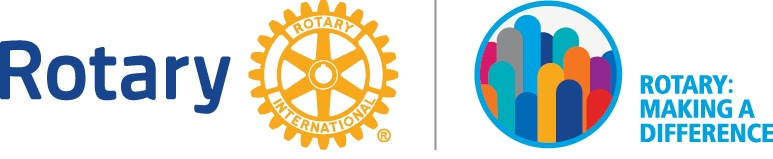 ยกระดับสโมสรให้มีขนาดใหญ่ขึ้น   1-10 คน เดิม 14 สโมสร  ปัจจุบัน 11 สโมสร 11-15 คน  เดิม 12 สโมสร  ปัจจุบัน 16 สโมสร  16-20 คน เดิม 20 สโมสร   ปัจจุบัน 16 สโมสร   21-25 คน เดิม 21 สโมสร   ปัจจุบัน 16 สโมสร   26-50 คน เดิม 30 สโมสร   ปัจจุบัน 39 สโมสร           51+ คน เดิม 4 สโมสร    ปัจจุบัน 3 สโมสร
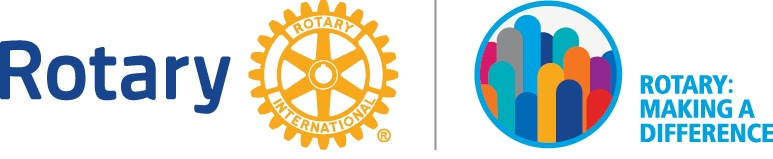 ยกระดับสโมสรที่มีสมาชิกต่ำกว่า 10 คน ให้เป็นสโมสรที่มีสมาชิก 11 คนขึ้นไป    จาก 14 สโมสร เหลือ 11 สโมสร    สร.เพชรบุรี               จาก 10 +5  = 15    สร.หลักห้า-ดำเนิน     จาก 10 +4  =  14     สร.นครศรีวีรไทย      จาก   9 +3  =  12ยกระดับสโมสรที่มีสมาชิก 26 คน ขึ้นไป      จาก 34 สโมสร เป็น 42 สโมสร
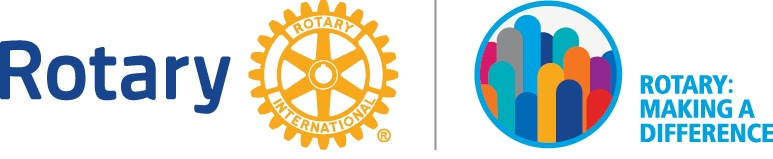 เพิ่มสัดส่วนสมาชิกสุภาพสตรีได้มากขึ้นจากเดิม 37.2%ขณะนี้ 39.4%
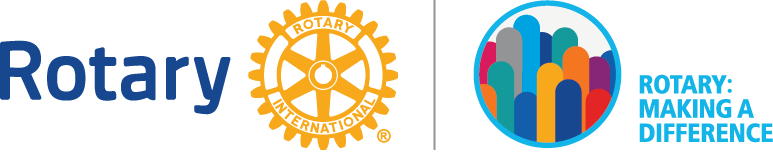 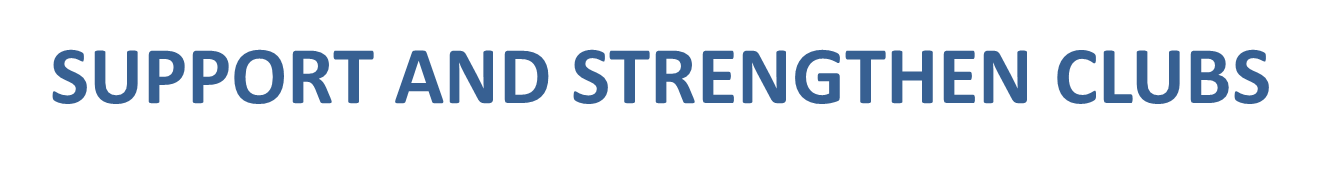 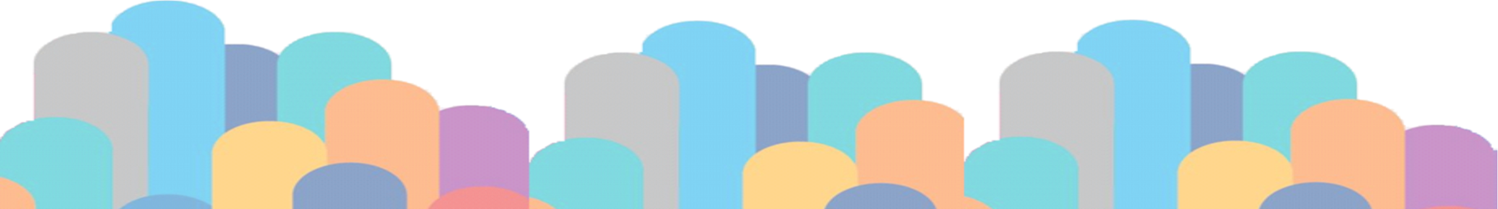 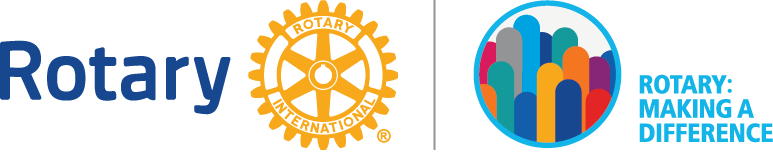 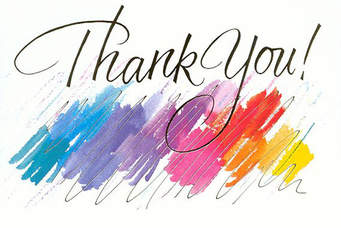 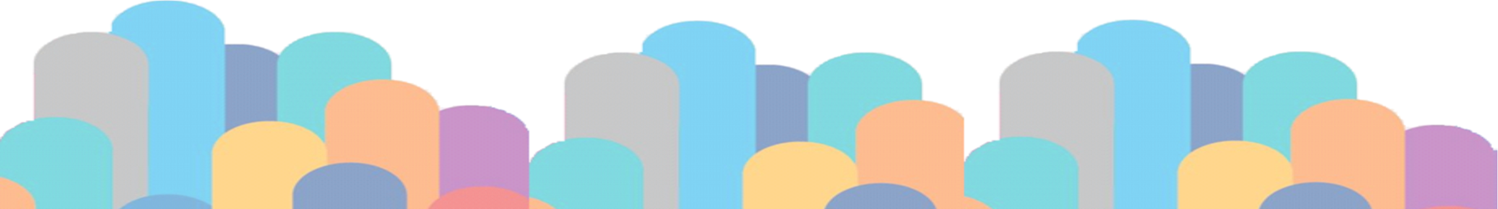